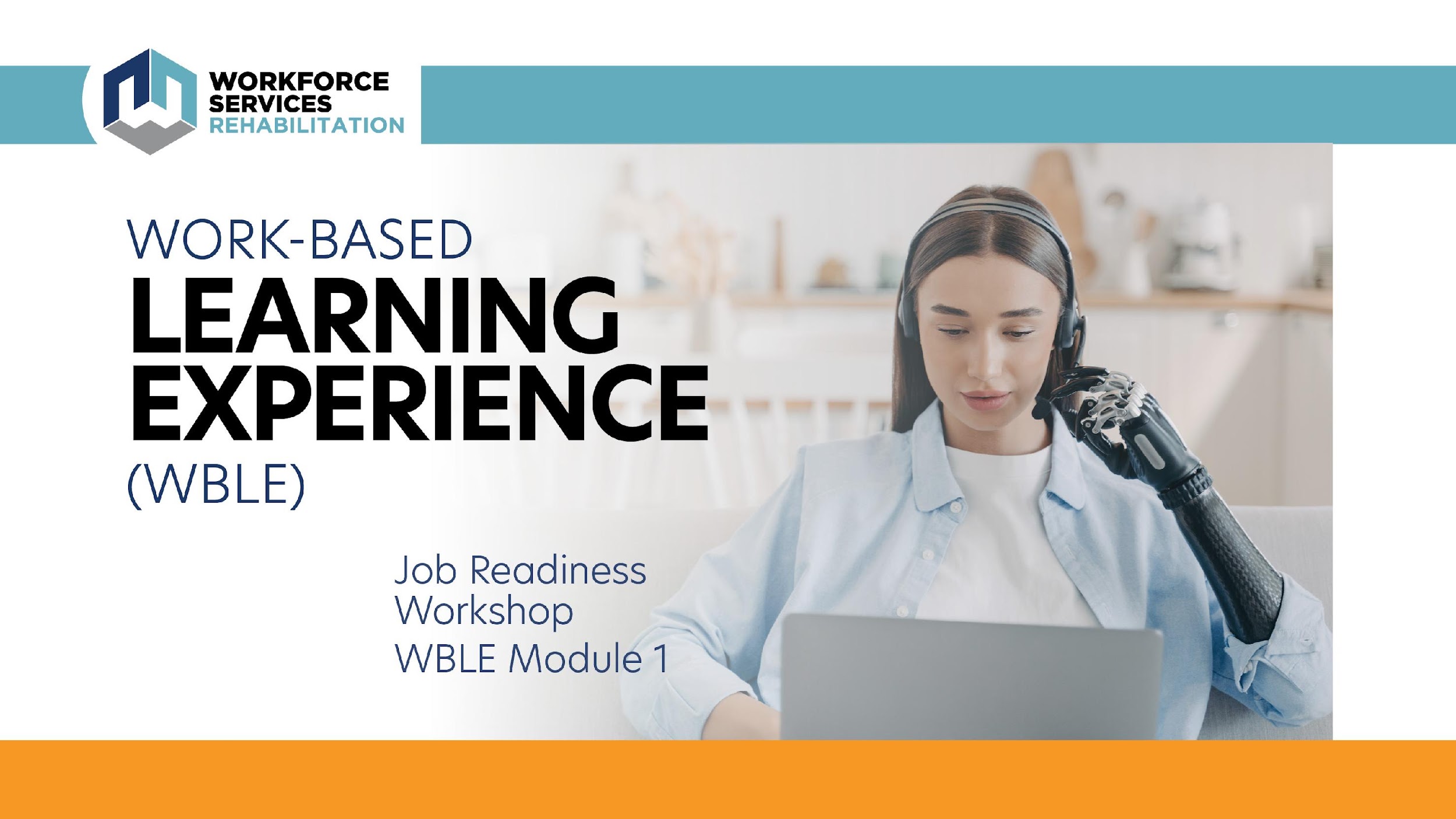 My name is:My email is:
Key vocabulary
Work Attitudes Assessment
WBLE Matching Game
Role play: Scenes from a workplace
Discussion and Review
Short-term employment – a job that lasts for a short period of time (summer, holiday season)
Competitive pay – wage that is equal to or above the wages offered by other companies for the same job
Integrated employment – workers do the same work at the same location and interact with co-workers of all abilities
Pretzel Stretch

Stand up
Put your hands clasped together in front of you to make a fist.
Imagine that your fist is at one of the ends of a pretzel. Keep your hands together and trace the outline of the pretzel.
Reverse directions when you get to the other end. 
Try to go as fast as you can.
Outline a huge pretzel that touches the ground and stretches over your head (keep your hands together).
Match the work-based learning description to the correct WBLE option.
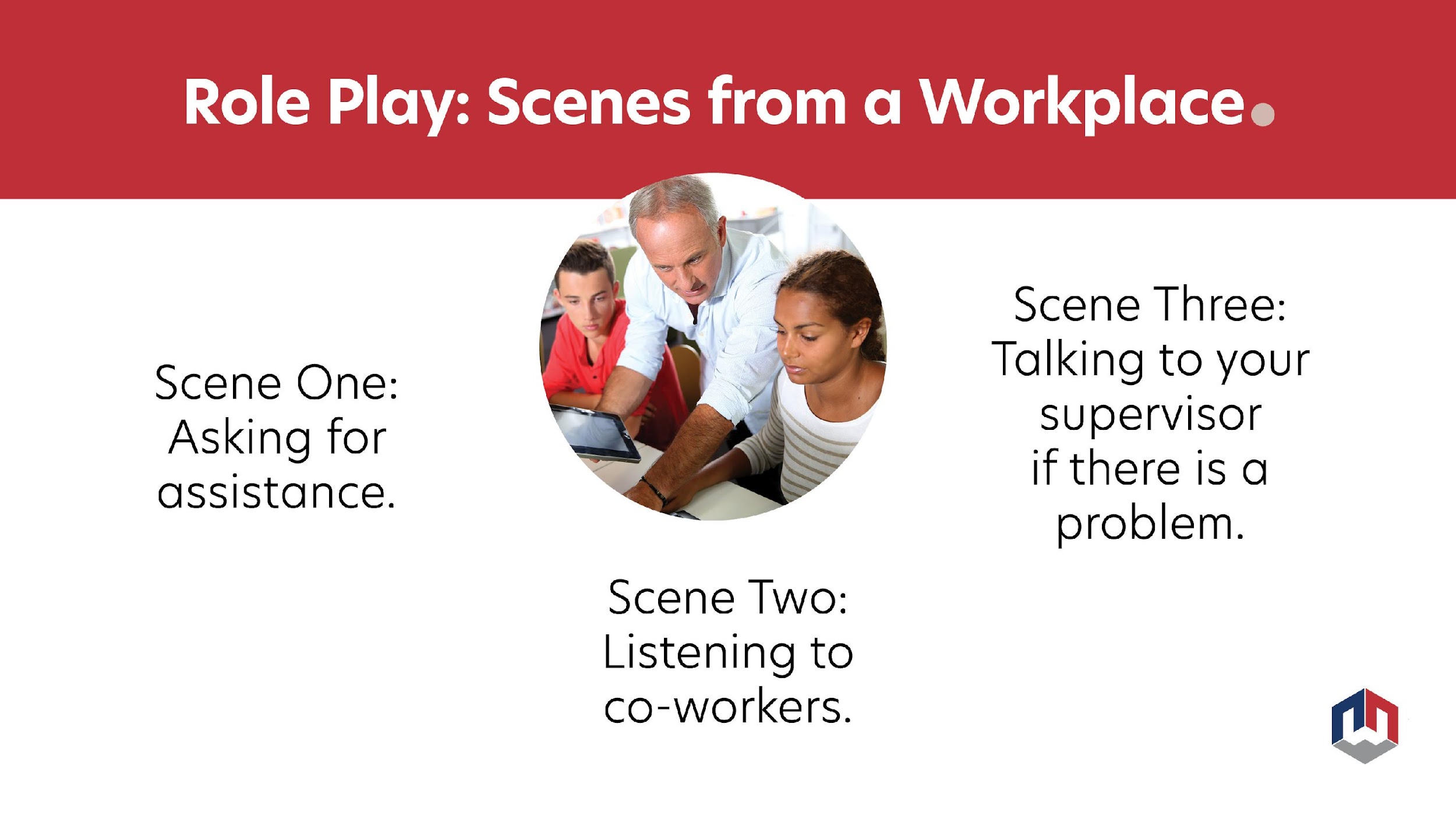 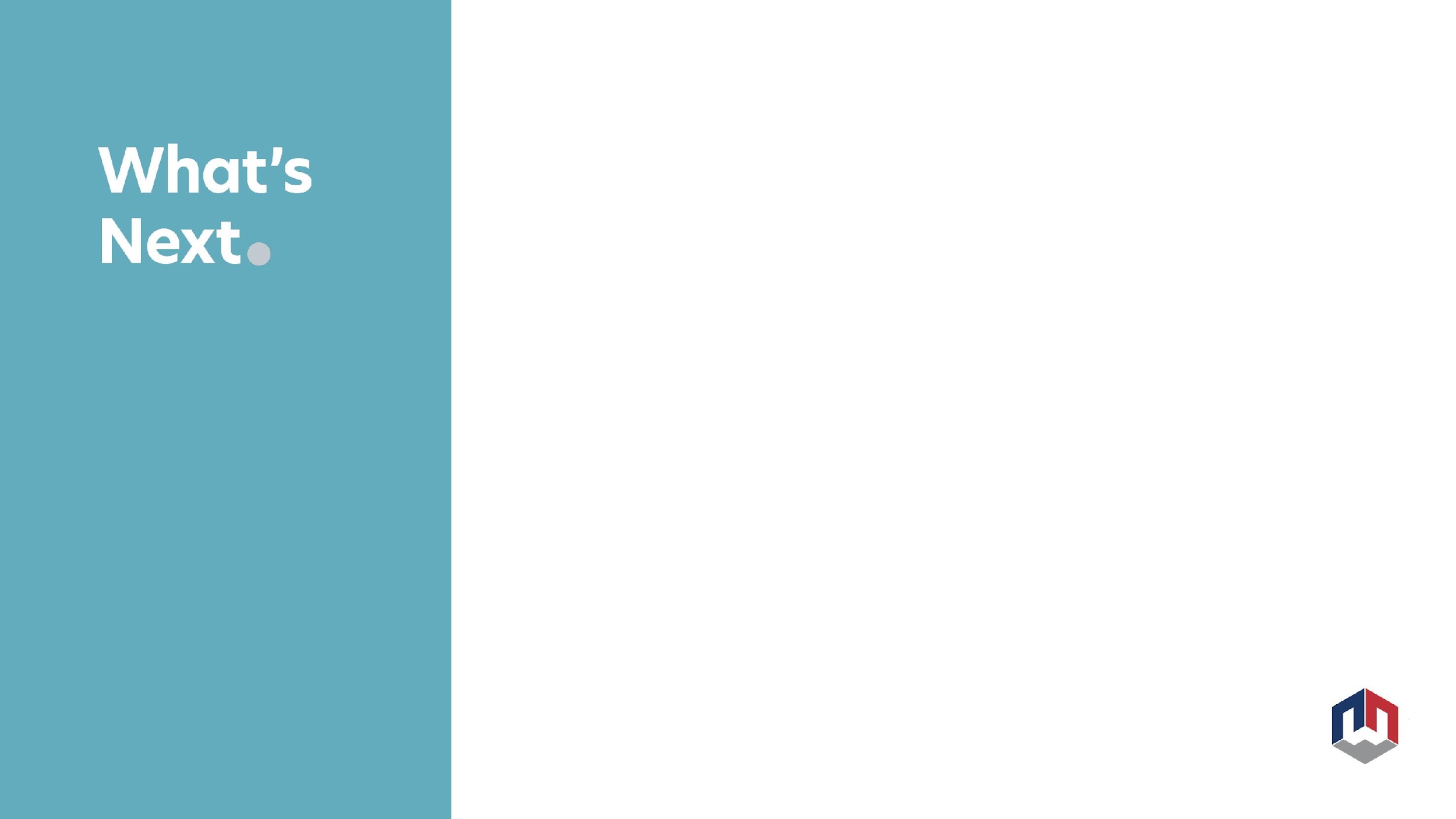 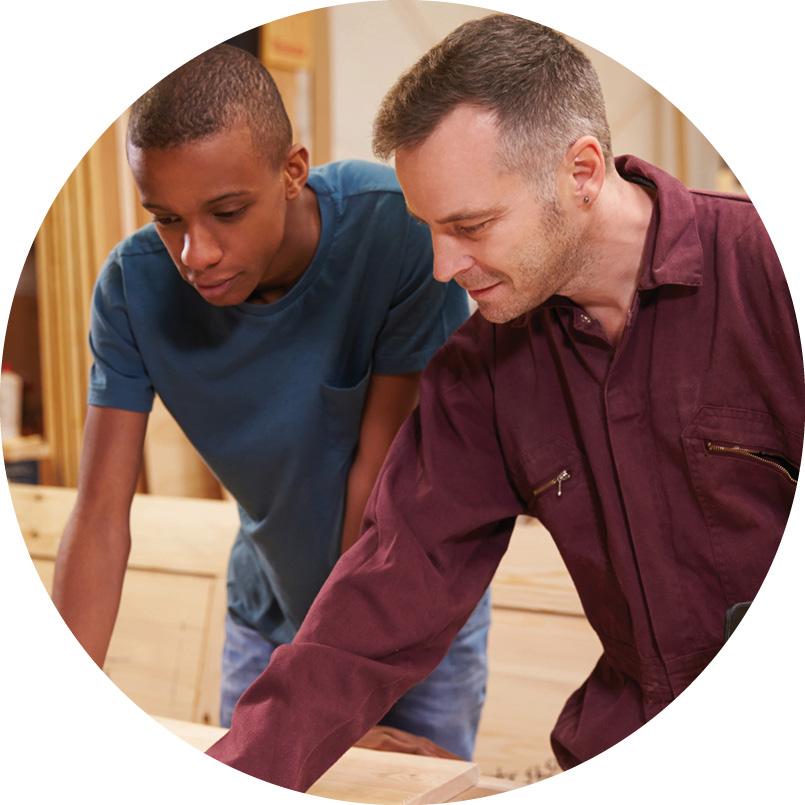 How do you participate in a work-based learning experience?
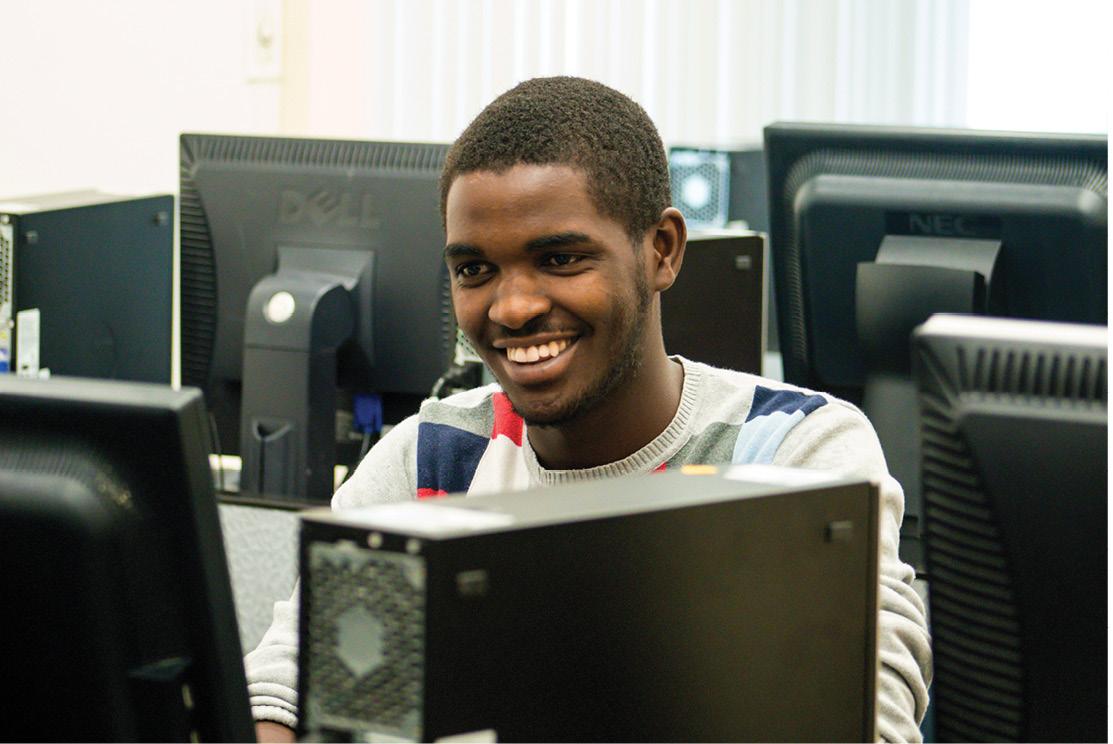 What is a WBLE?
Questions?
Name and email: